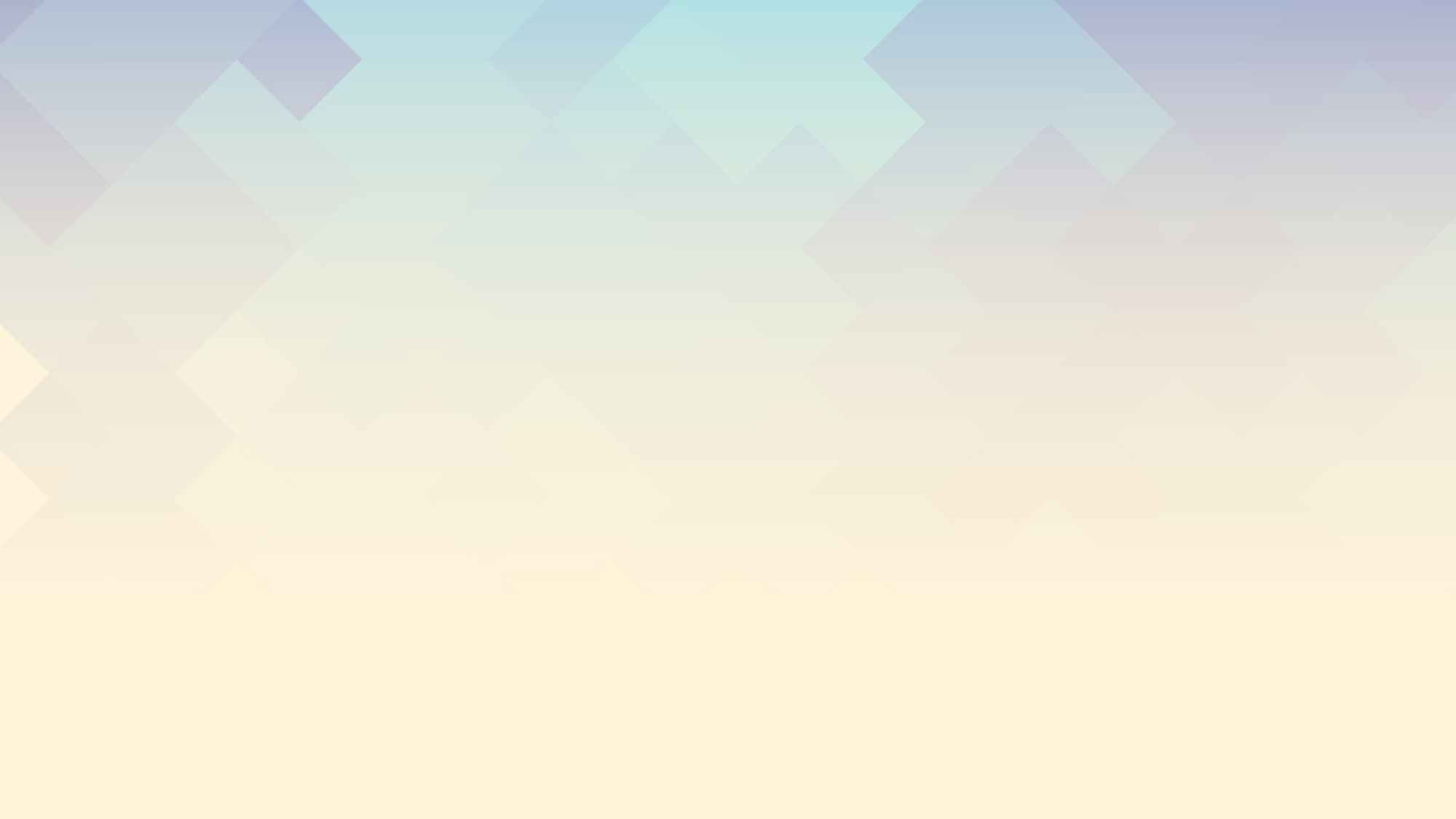 TRÒ CHƠI 
ĐỐI TƯỢNG NÀO BIẾN MẤT
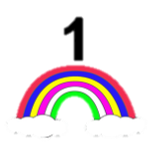 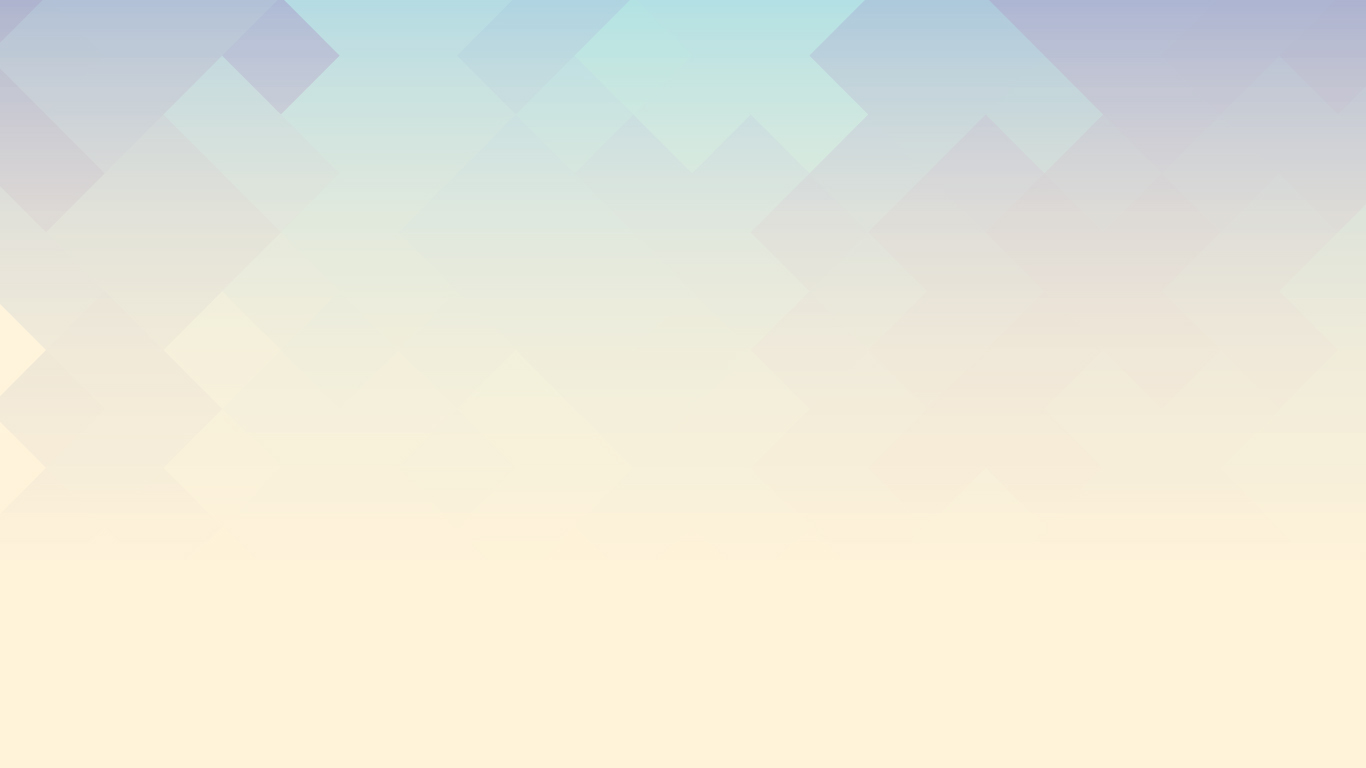 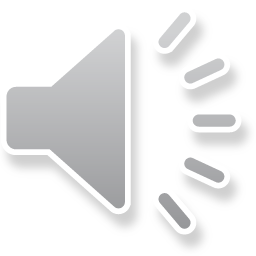 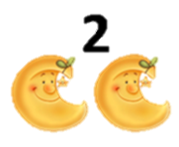 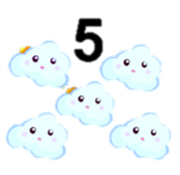 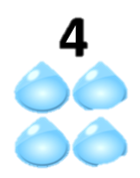 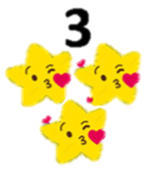 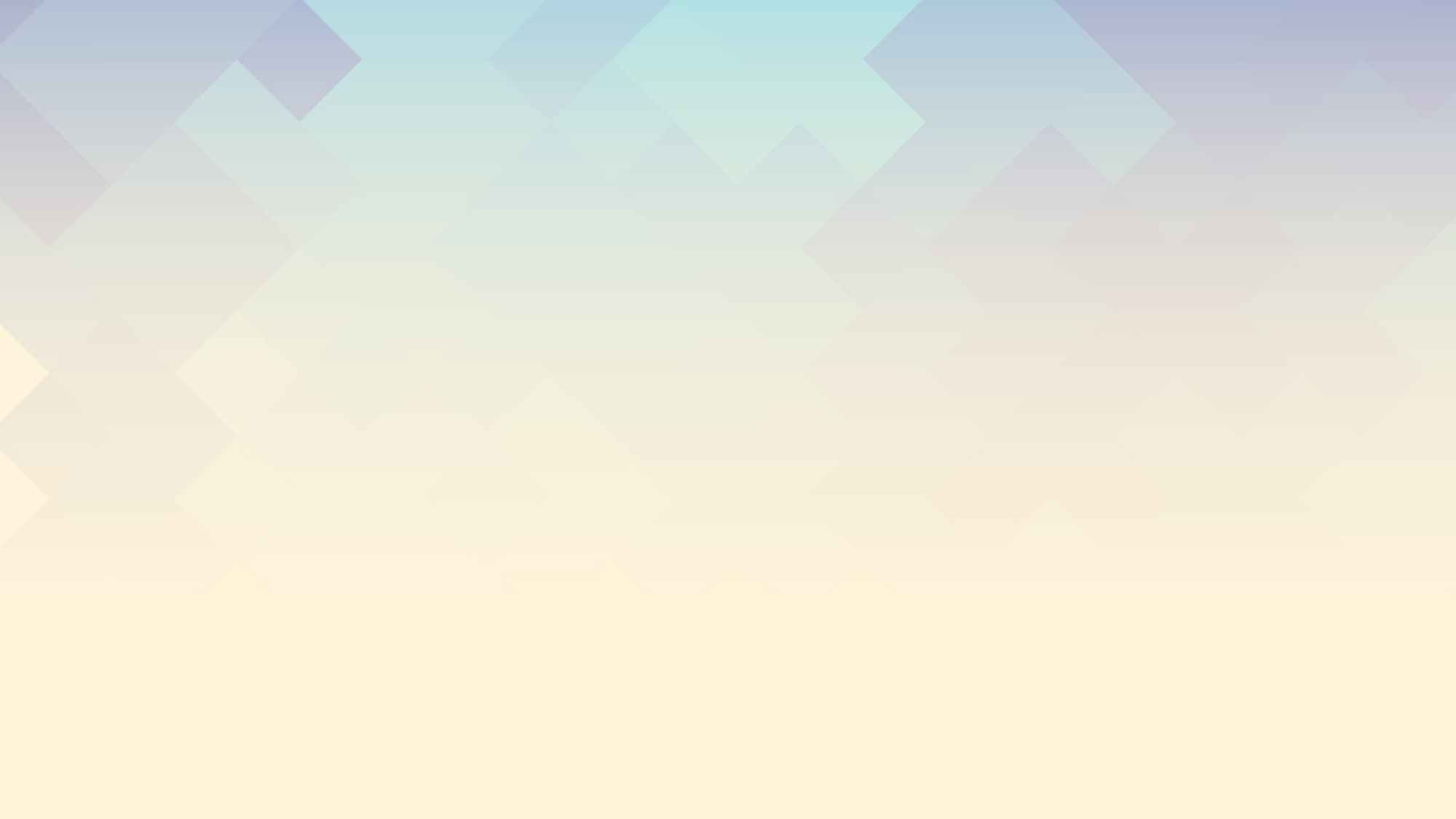 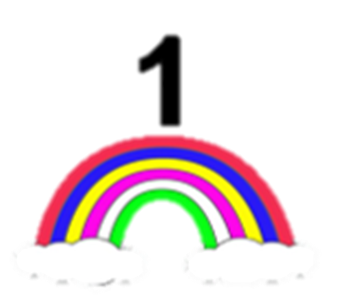 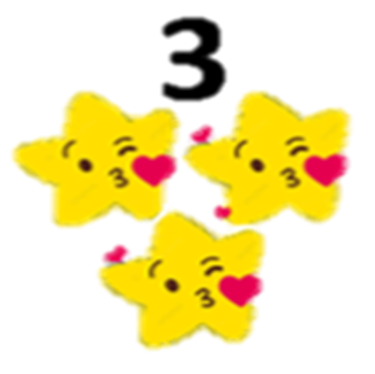 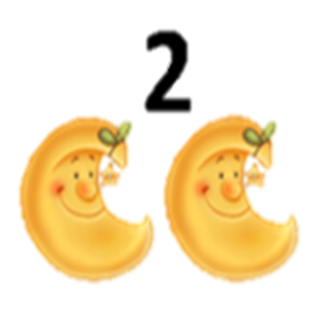 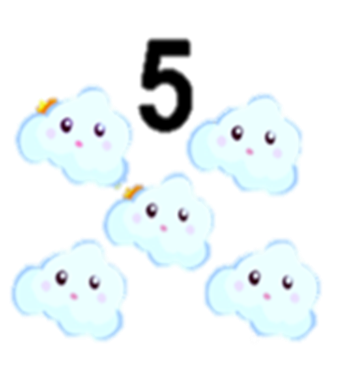 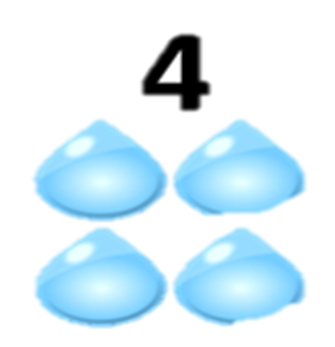 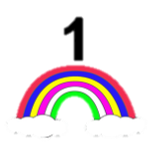 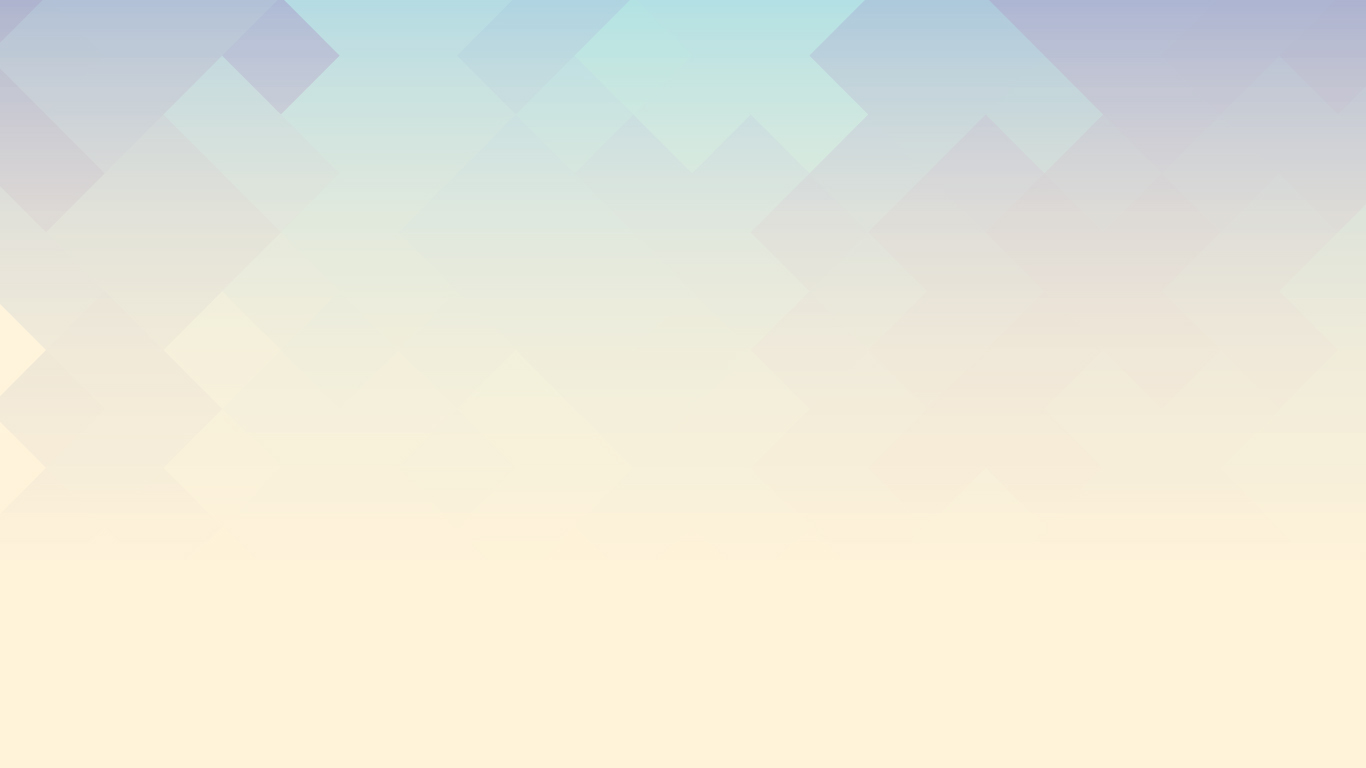 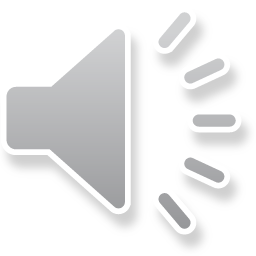 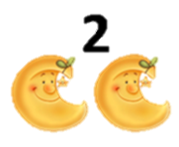 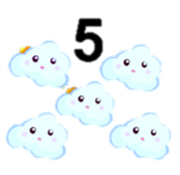 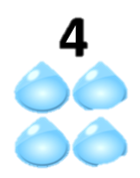 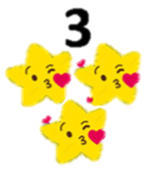 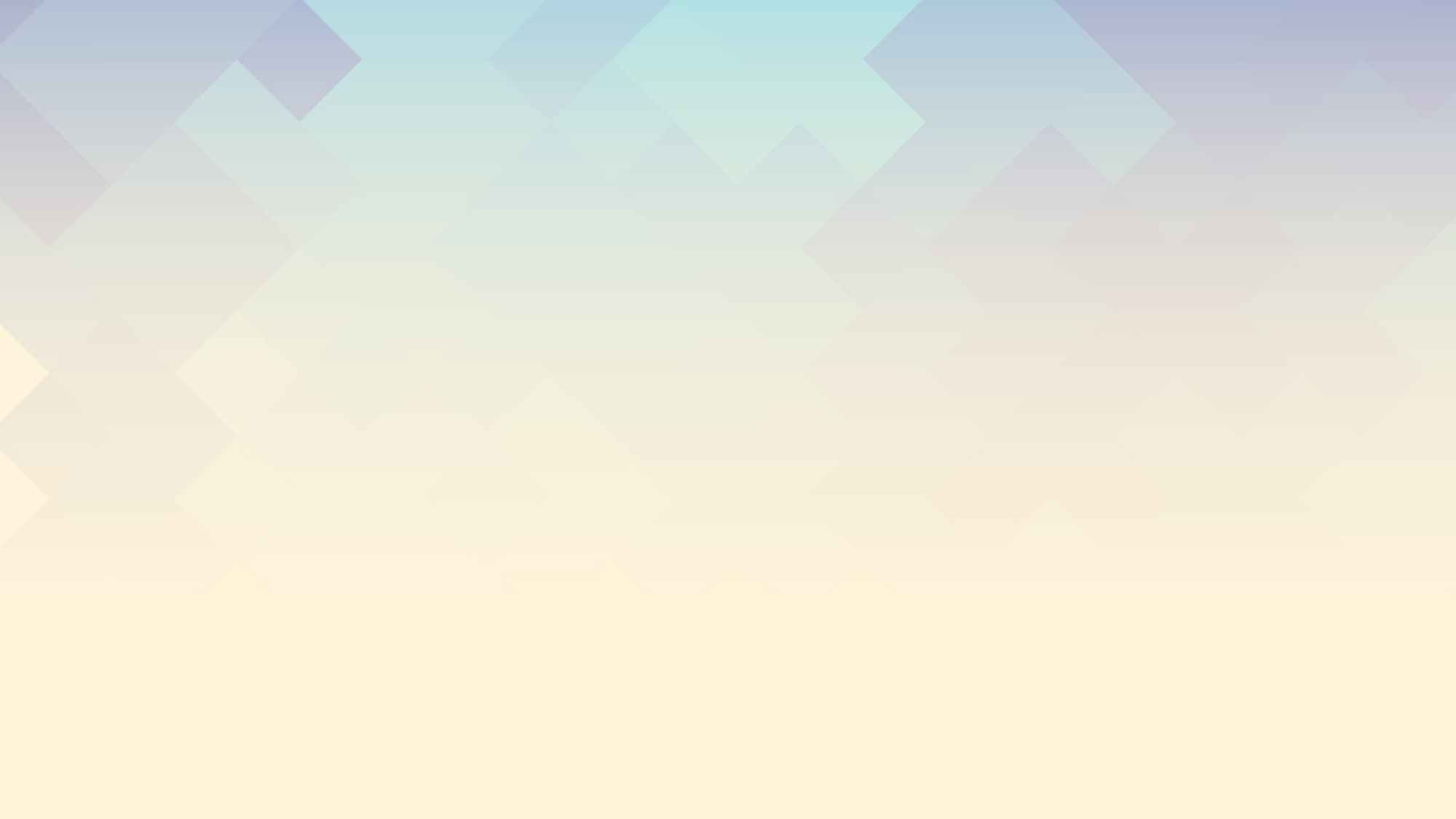 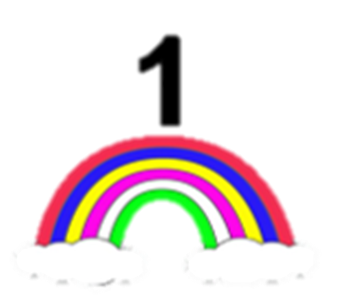 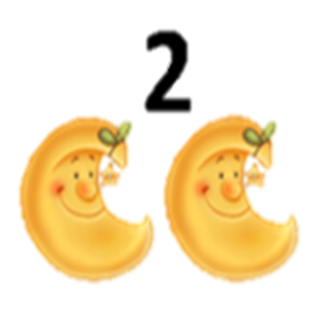 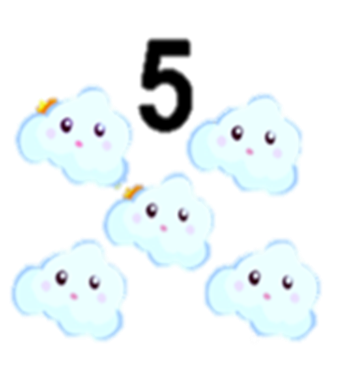 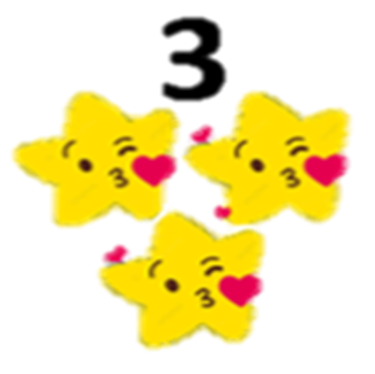 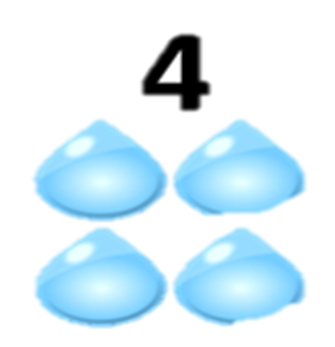 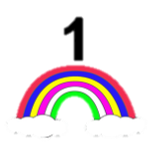 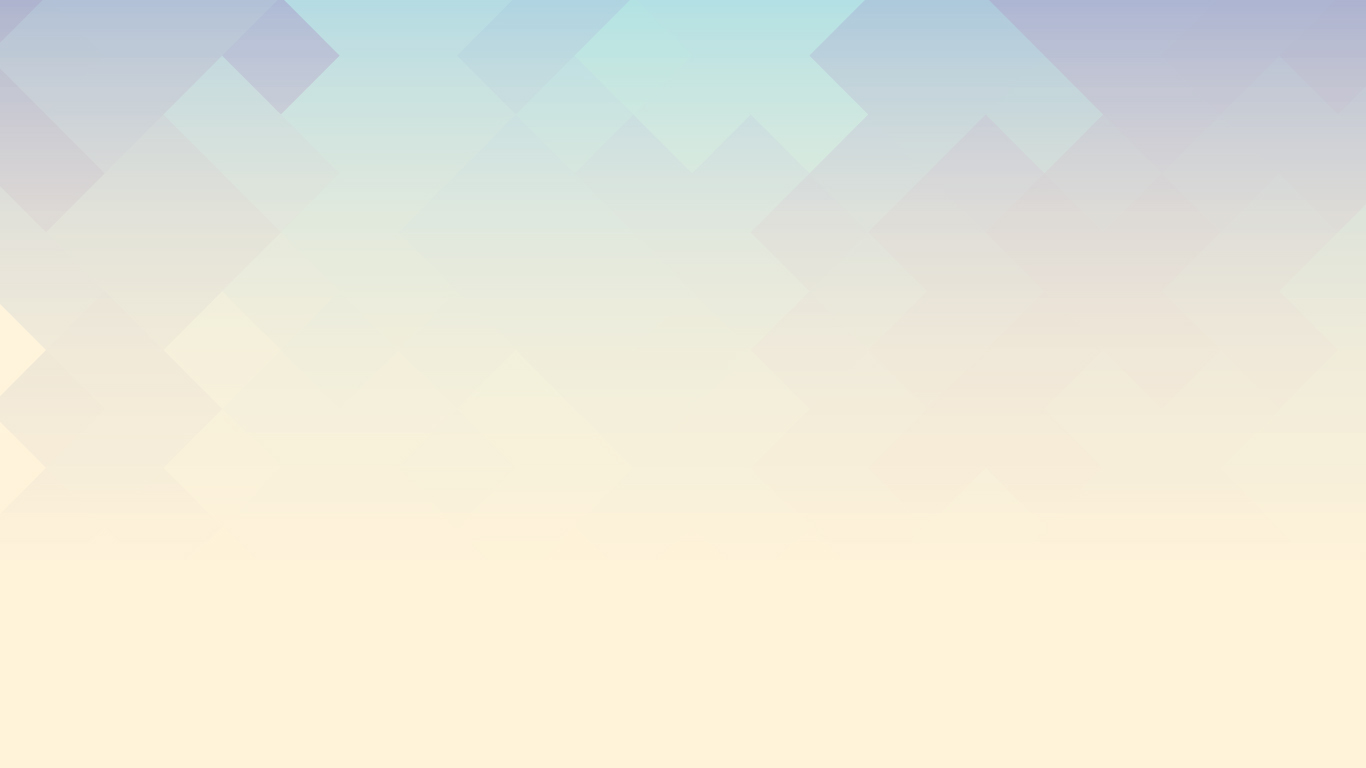 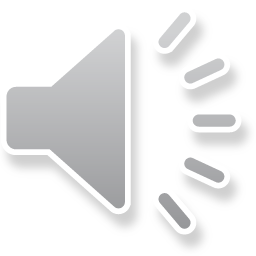 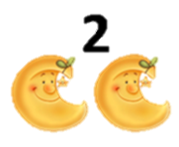 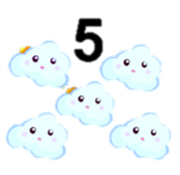 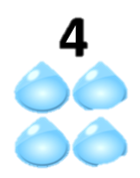 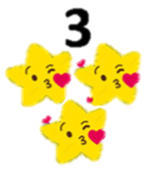 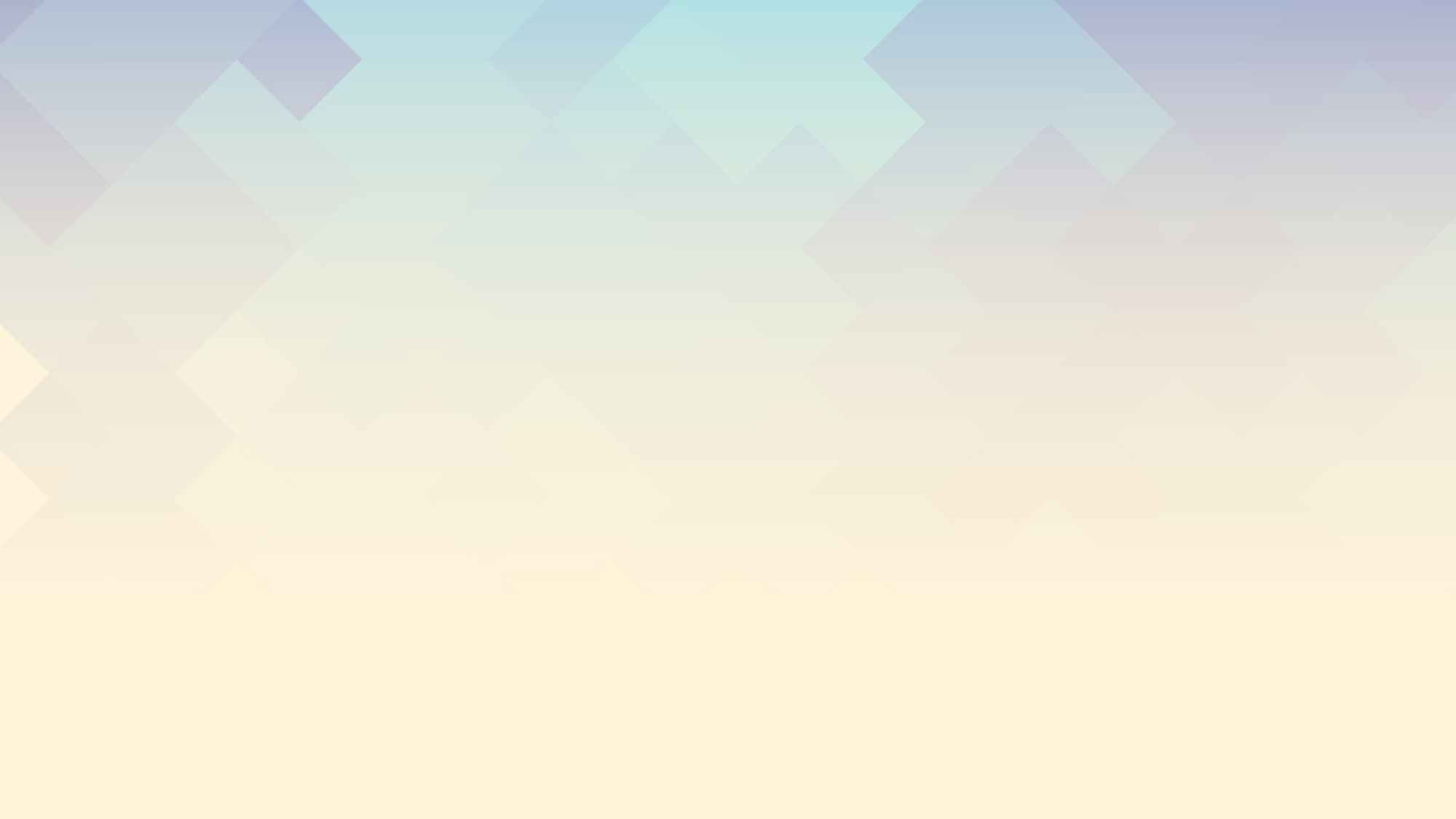 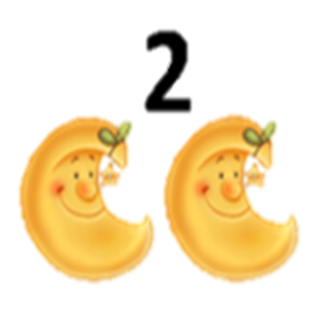 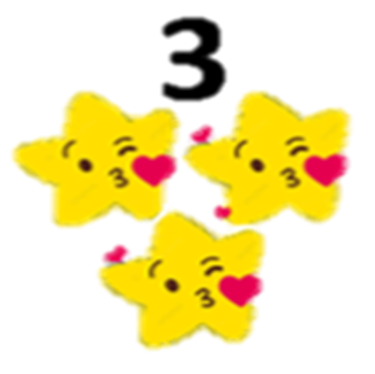 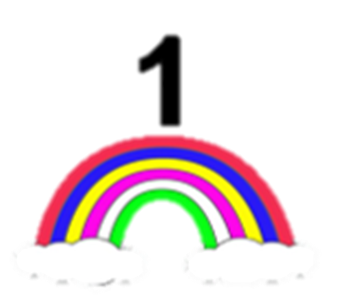 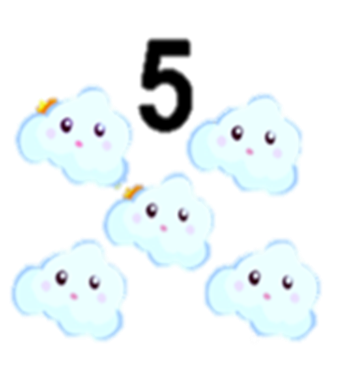 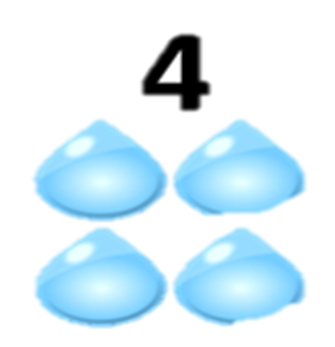 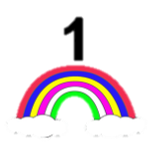 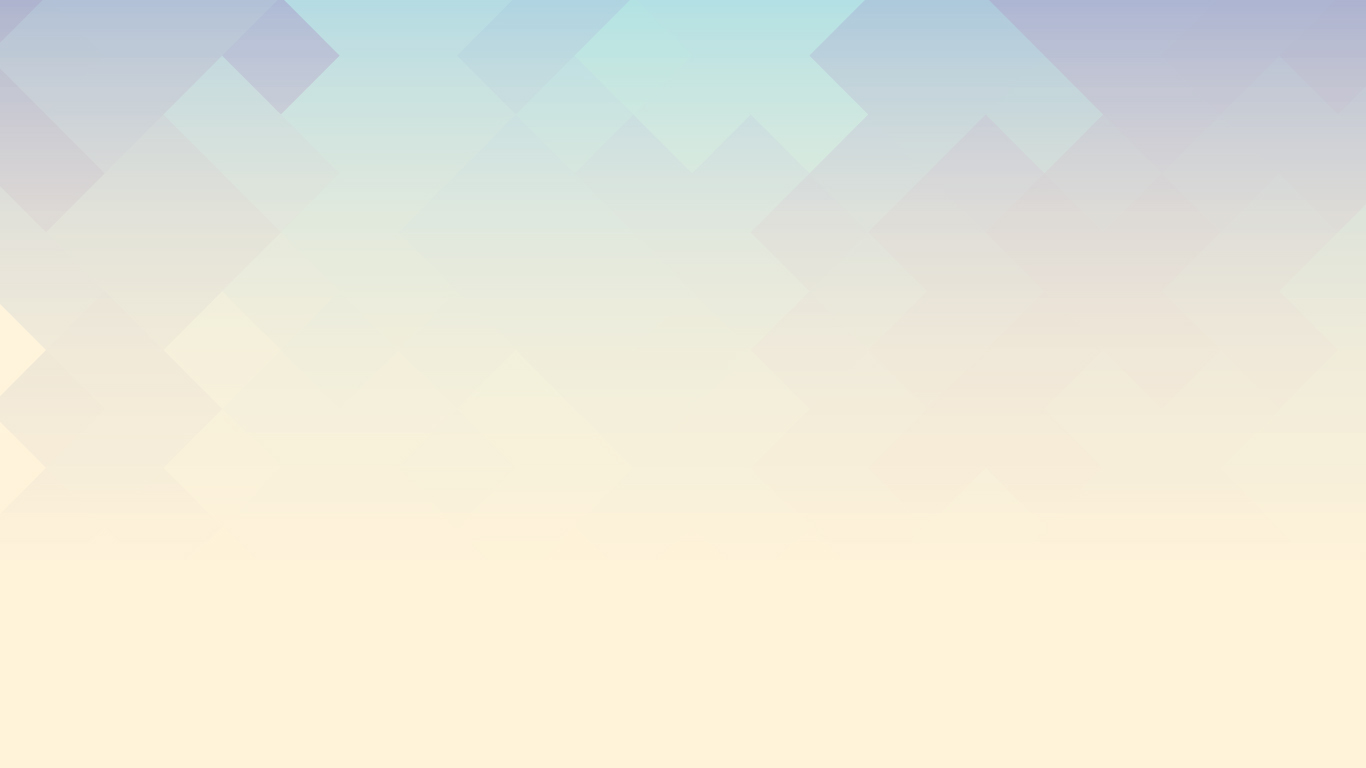 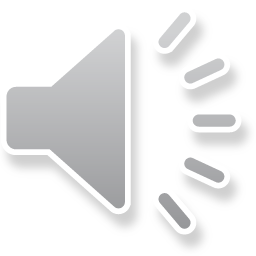 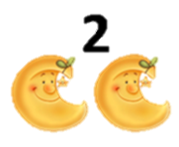 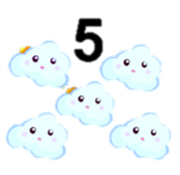 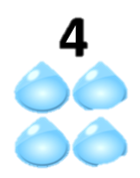 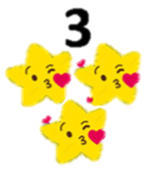 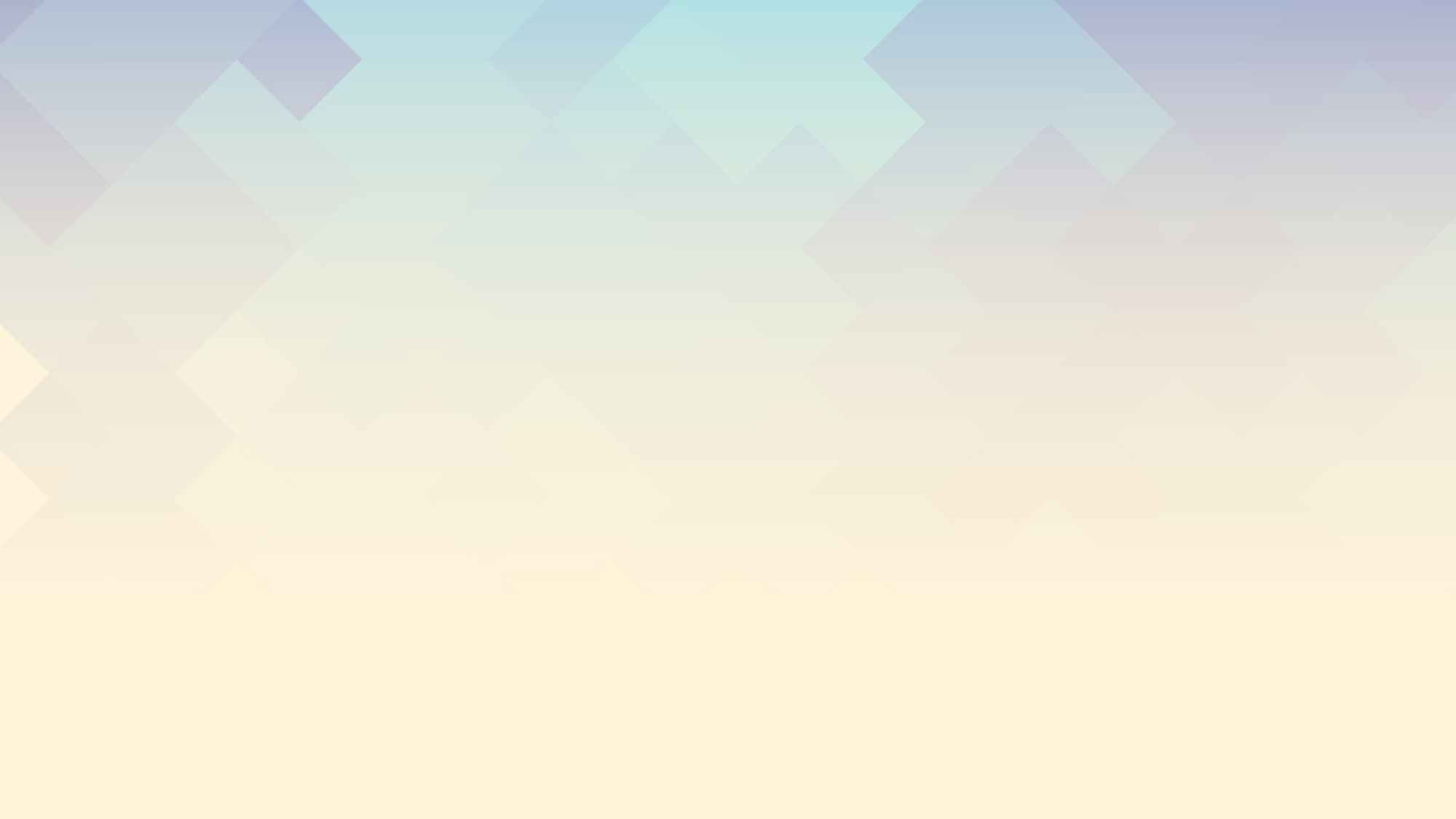 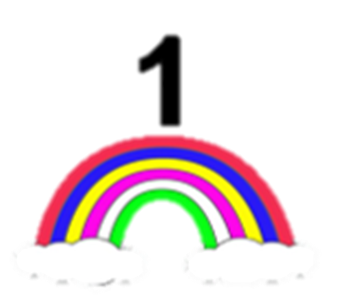 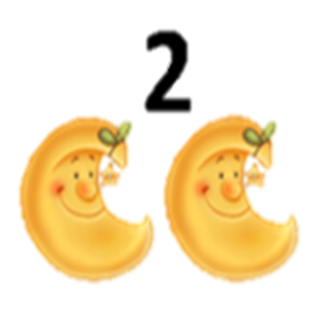 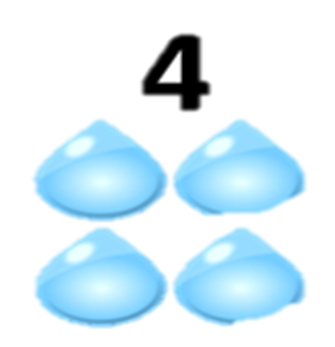 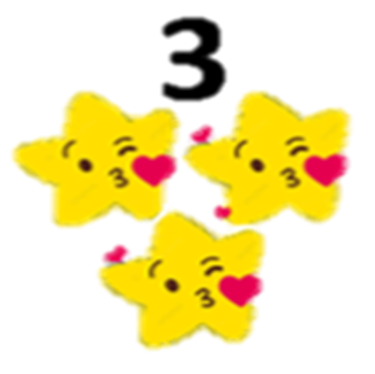 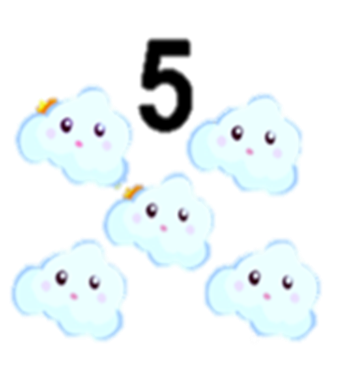 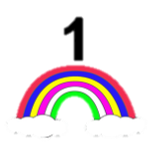 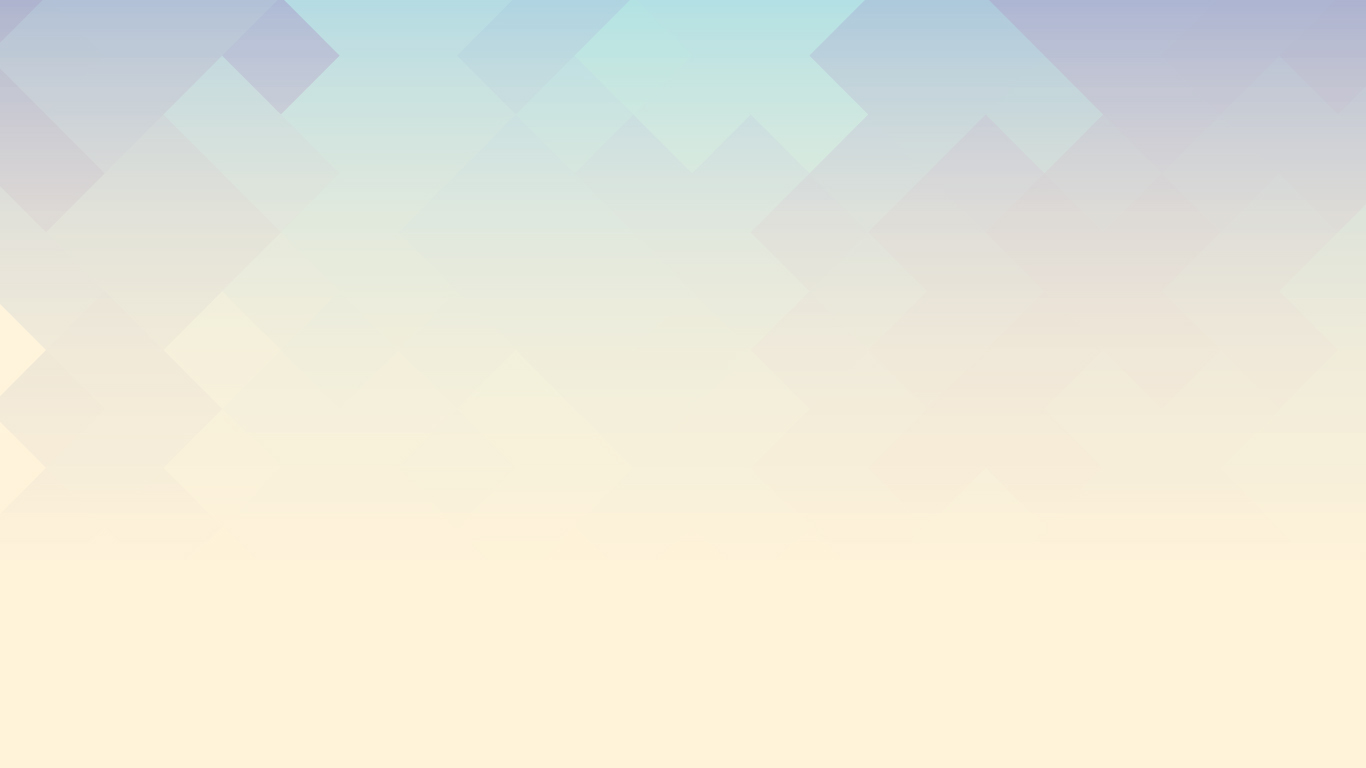 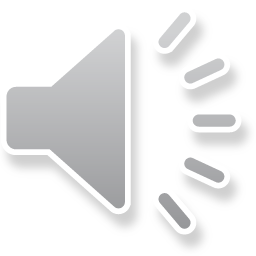 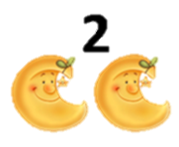 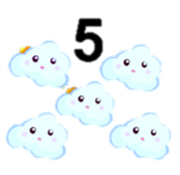 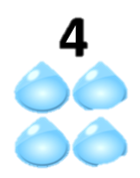 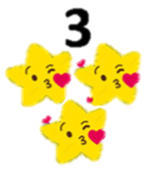 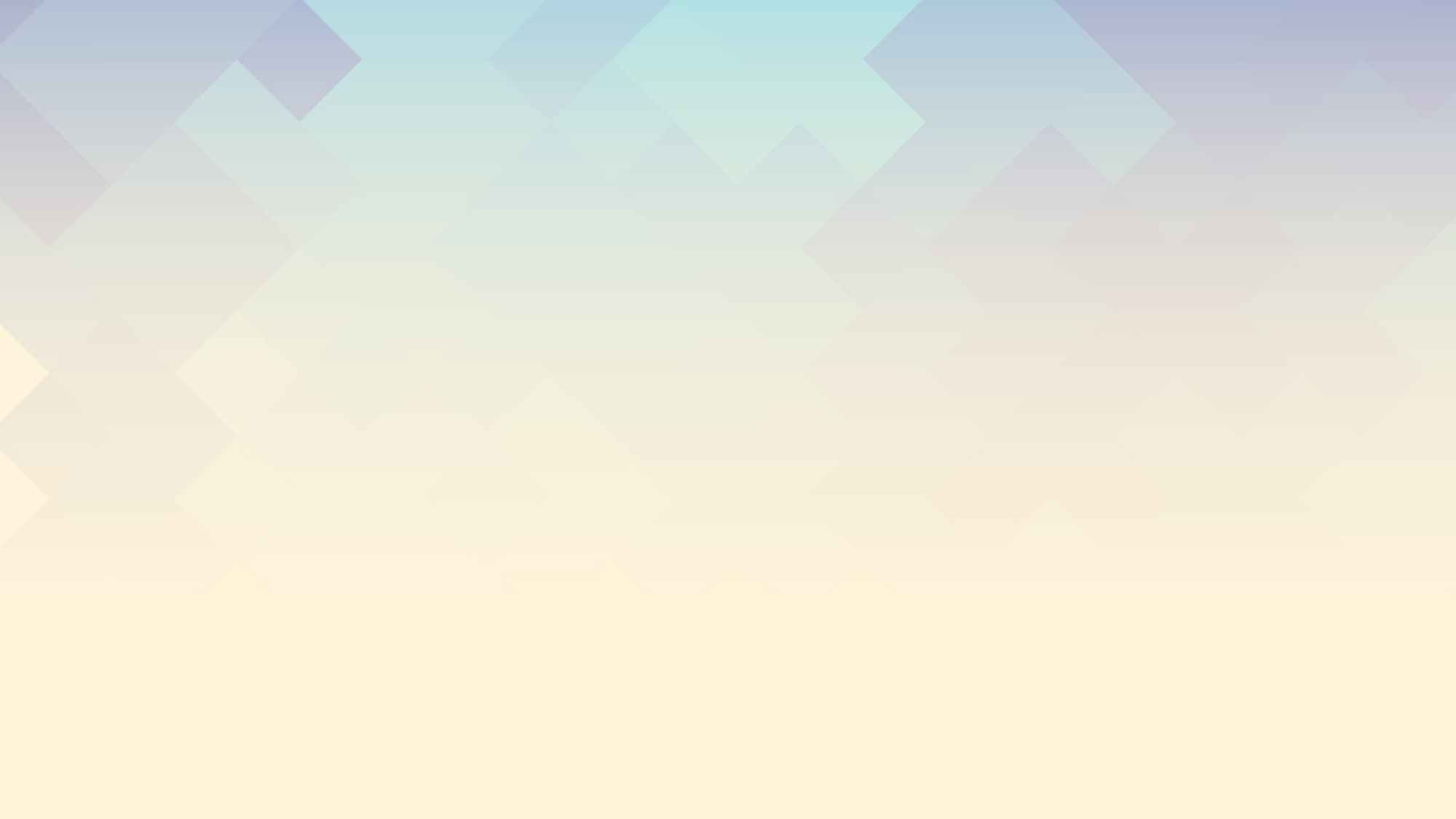 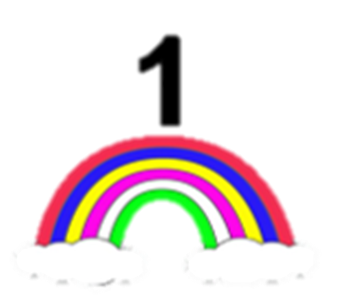 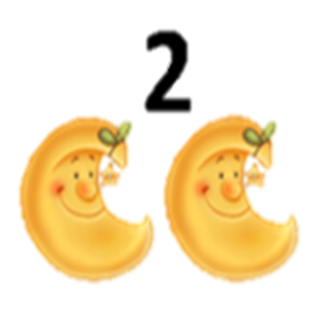 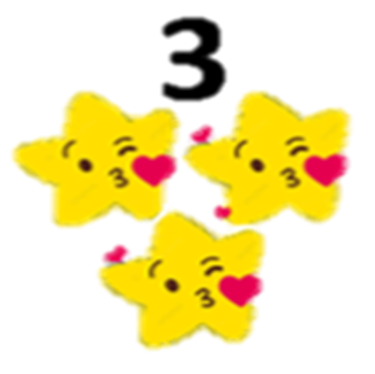 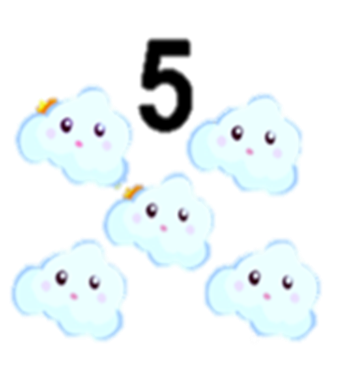 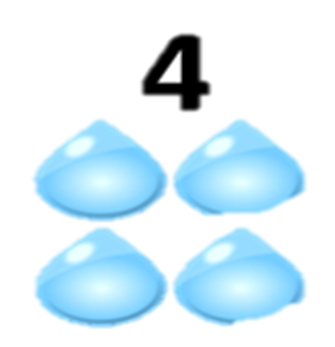 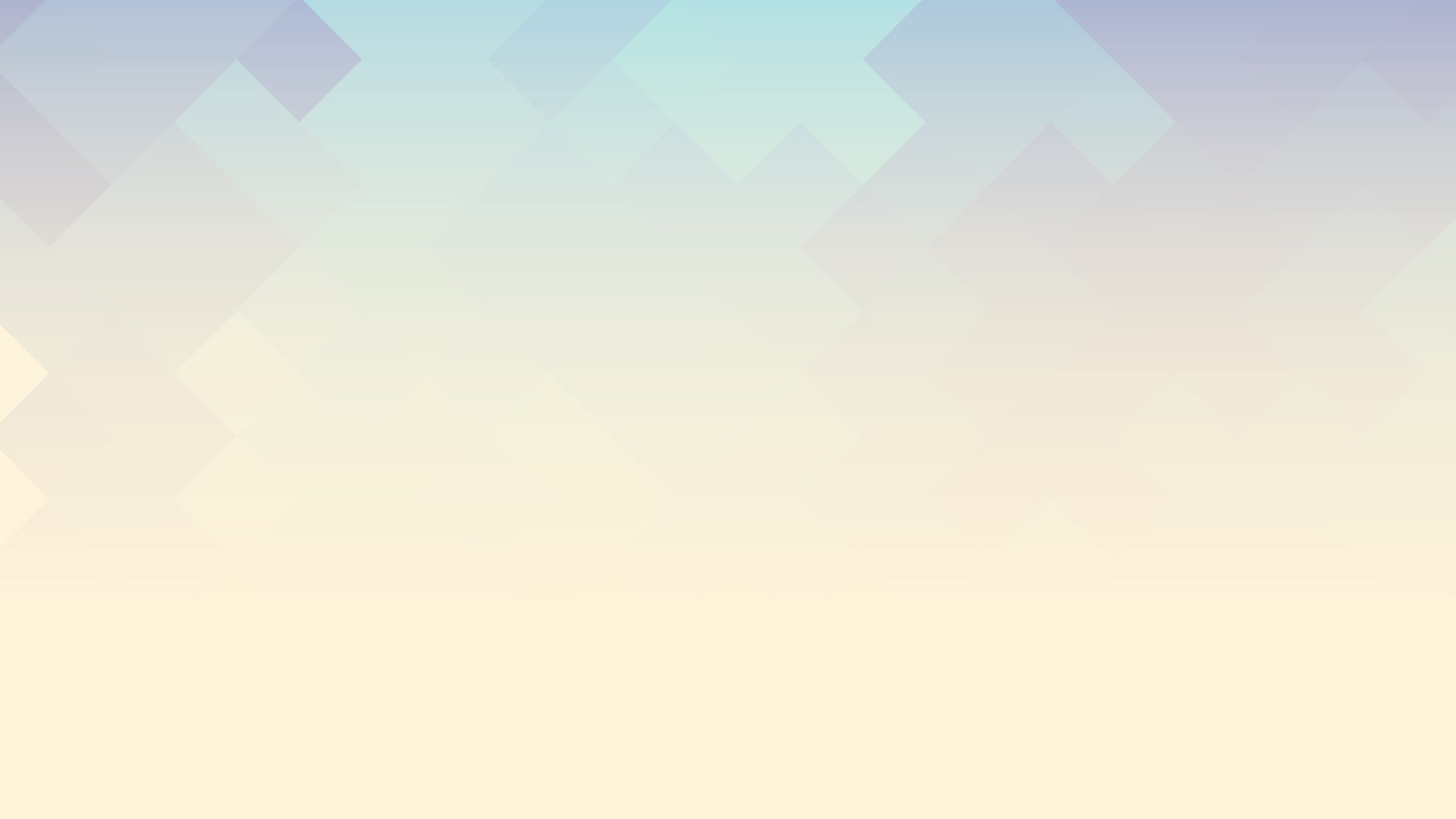 End game